সবাইকে শুভেচ্ছা
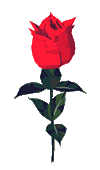 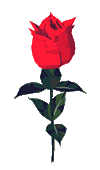 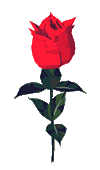 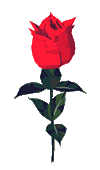 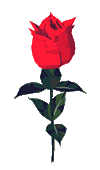 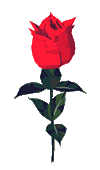 শিক্ষক পরিচিতি
মোছাঃ শরিফা খাতুন 
প্রধান শিক্ষক
কামারডাঙ্গা স,প্রা,বিদ্যালয়
মিরপুর কুষ্টিয়া  ।
পাঠ পরিচিতি
শ্রেণি- দ্বিতীয়
বিষয়- বাংলা
পাঠ-  নানা রঙের ফুলফল
পাঠ্যাংশ-- আমাদের দেশ (কাঁশফুল ও সাদা)
তারিখ-  ০৯/০৪/২০১9 খ্রিঃ।
সময়-  ৪০ মিনিট
চলো সবাই মিলে একটি গান করি---
ছবিতে তোমরা কী দেখতে পাচ্ছ ?
ছবিগুলো হলো নানা রঙের ফুল ও ফলের
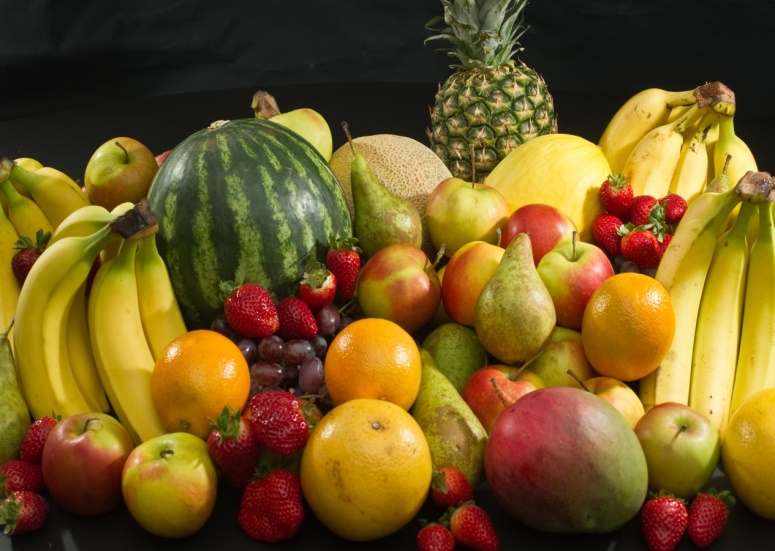 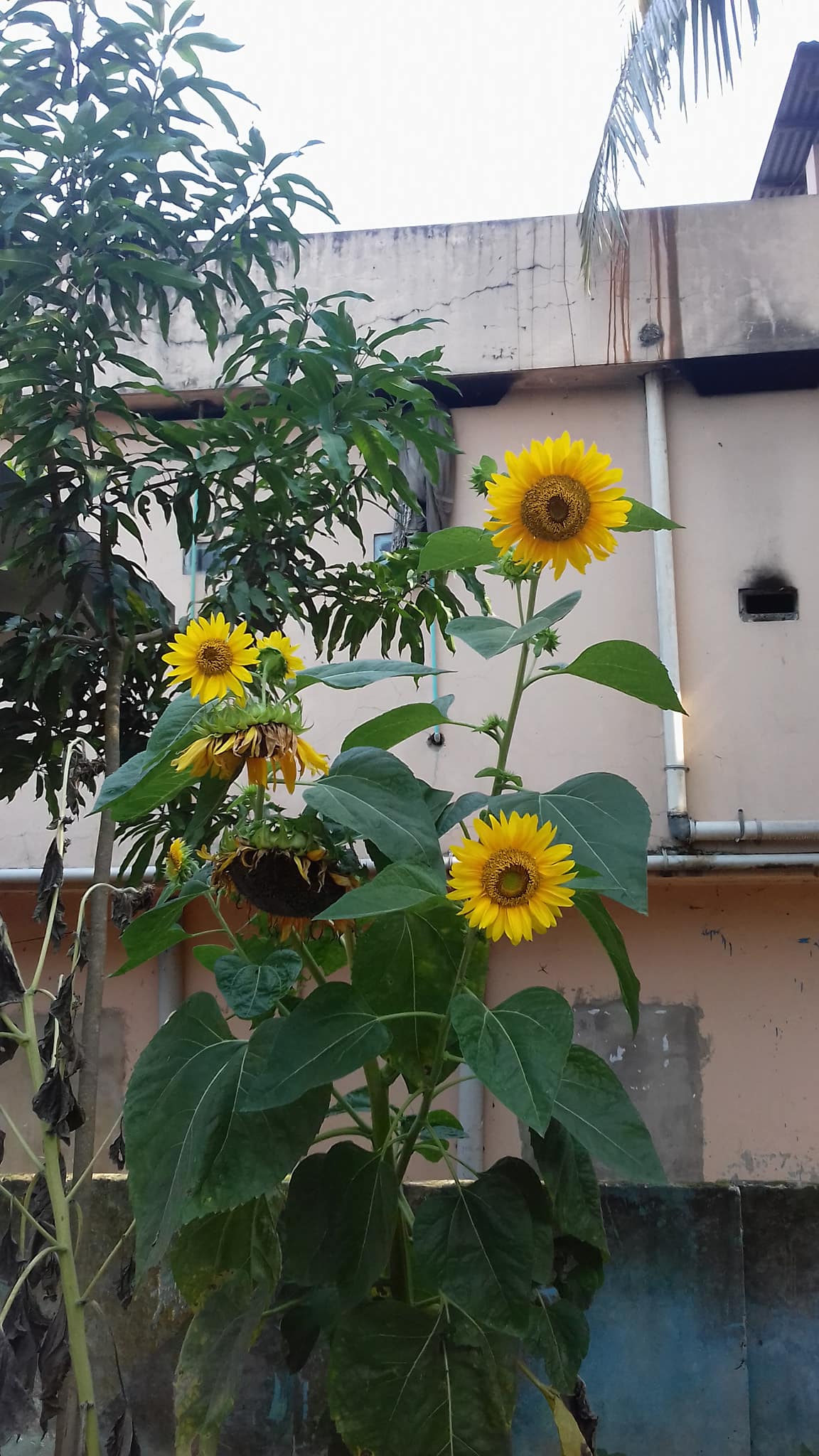 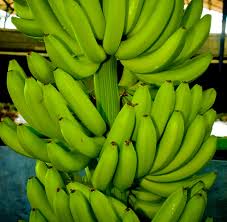 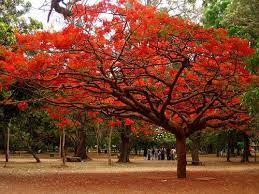 আজকের পাঠ
নানা রঙের ফুল-ফল
শিখনফল-
৩.২.১: পরিচিত ফুল সম্পর্কে শুনে বুঝতে পারবে।
২.৬.১: পরিচিত ফুল সম্পর্কে বর্ণনা করতে পারবে।
২.৬.১:  পরিচিত ফুল সম্পর্কে পড়ে বুঝতে  পারবে।
২.৪.১:  পরিচিত ফুল সম্পর্কে লিখতে পারবে।
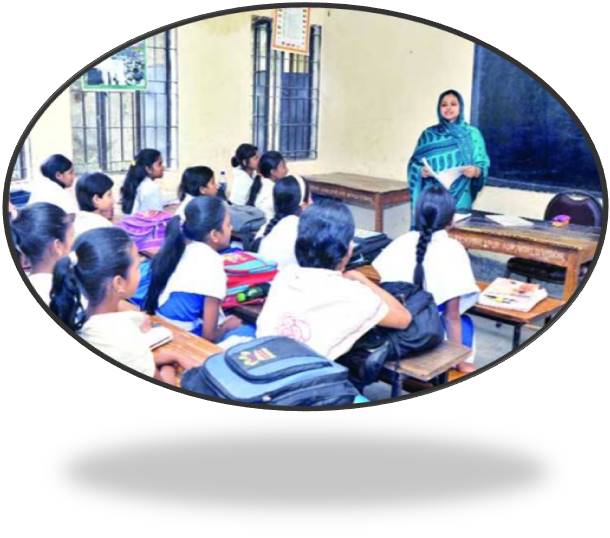 শিক্ষকের পাঠ
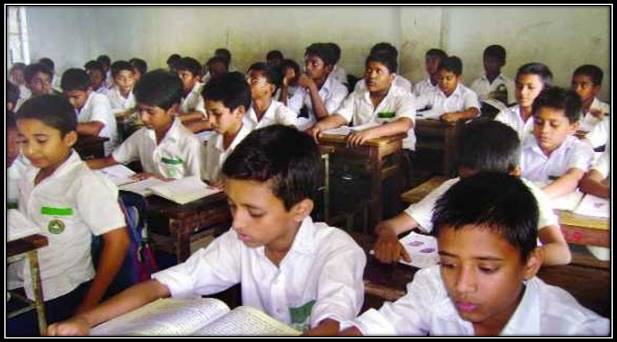 সরব ও সমস্বরে পাঠ
শিক্ষার্থীর পাঠ
তোমরা সবাই পাঠ্য বইয়ের ২৮ পৃষ্ঠা খোল এবং পড়-
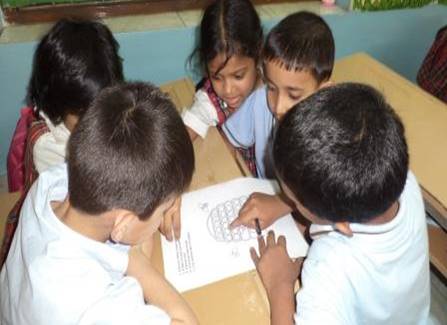 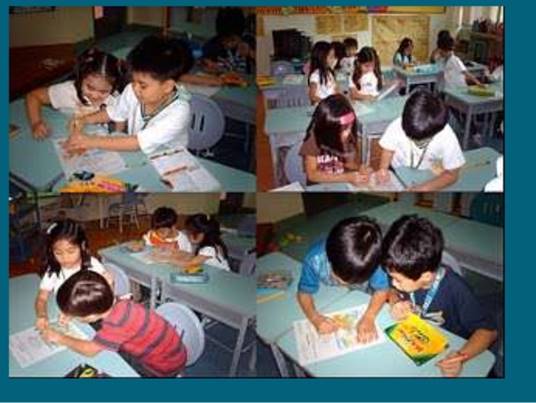 চলো নিচের চিত্রগুলো দেখি
এই চিত্রগুলো কিসের ,তোমরা কী বলতে পার ?
এই চিত্রগুলো হলো বিভিন্ন প্রকার ফুলের।
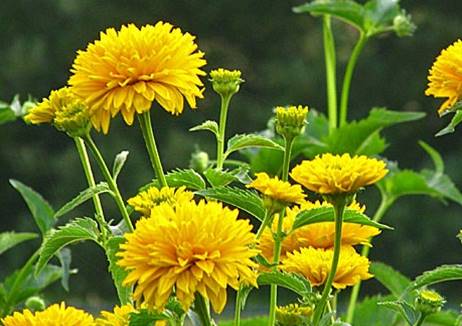 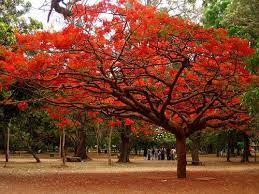 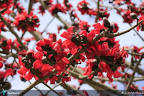 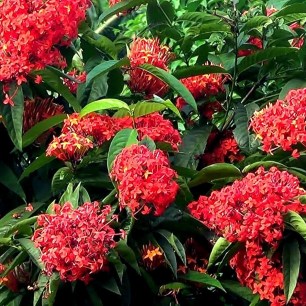 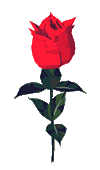 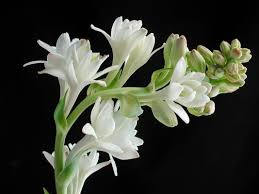 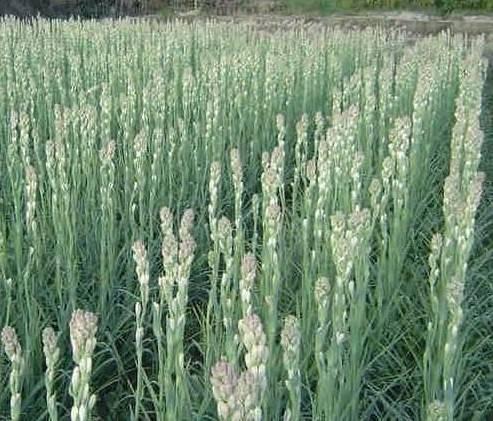 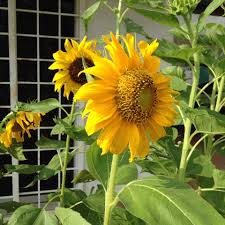 নিচের চিত্রগুলো দেখ এবং চিন্তা করে বল এগুলো কোন রঙের ফুল ?
লাল রঙ্গের বিভিন্ন ফুল
চলো সবাই ফুলগুলোর নাম জেনে নিই
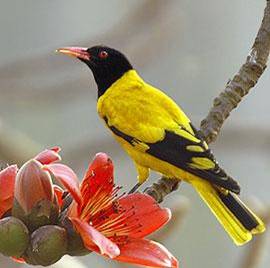 শিমুল
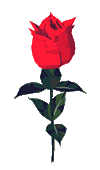 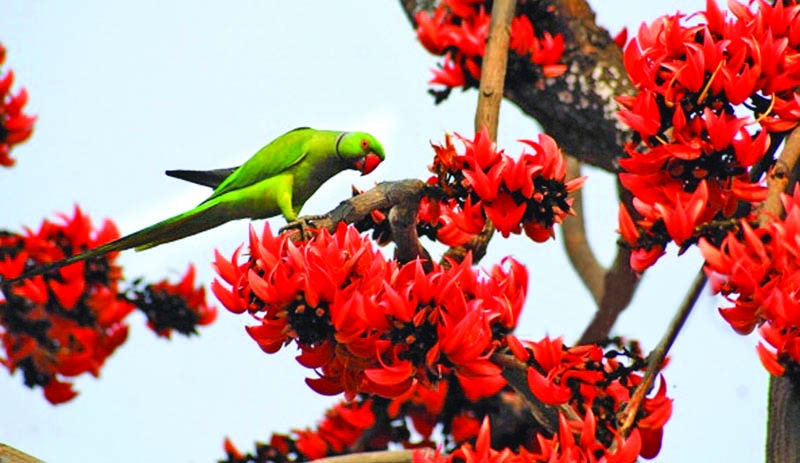 পলাশ
গোলাপ
নিচের চিত্রগুলো দেখ এবং চিন্তা করে বল এগুলো কোন রঙের ফুল ?
এগুলো সাদা রঙ্গের বিভিন্ন ফুল
চলো সবাই ফুলগুলোর নাম জেনে নিই
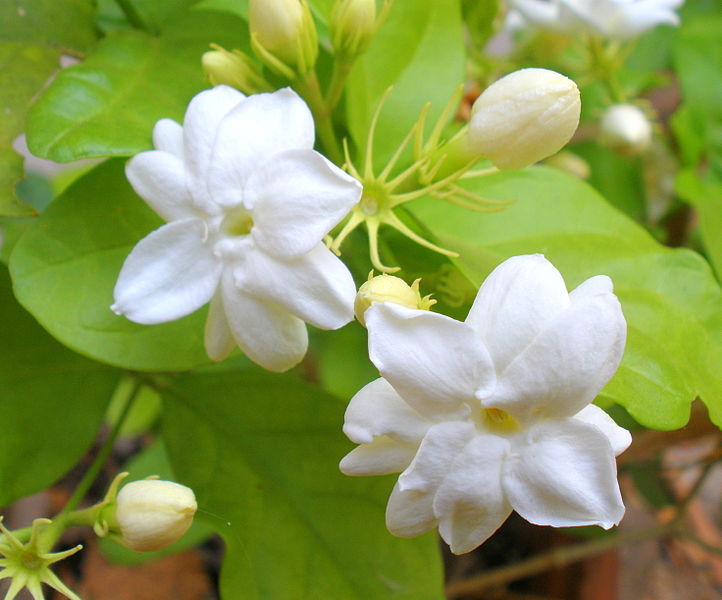 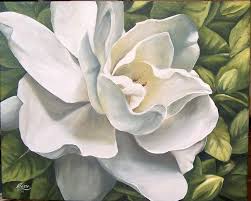 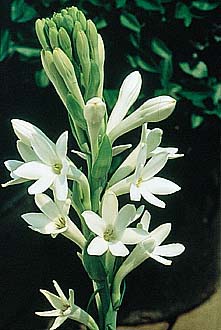 গন্ধরাজ
বেলী
রজনীগন্ধা
নিচের চিত্রগুলো দেখ এবং চিন্তা করে বল এগুলো কোন রঙের ফুল ?
হলুদ রঙ্গের বিভিন্ন ফুল
চলো সবাই ফুলগুলোর নাম জেনে নিই
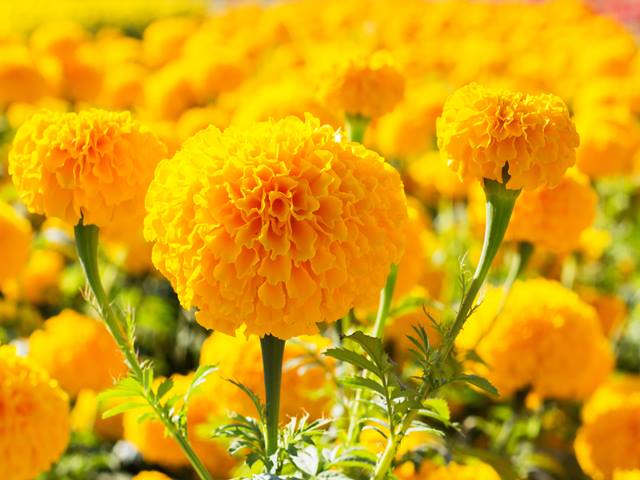 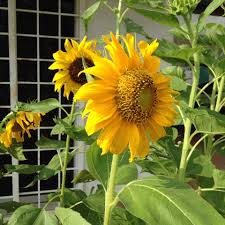 গাঁদা ফুল
সূর্যমুখী ফুল
শব্দ পরিচিতি
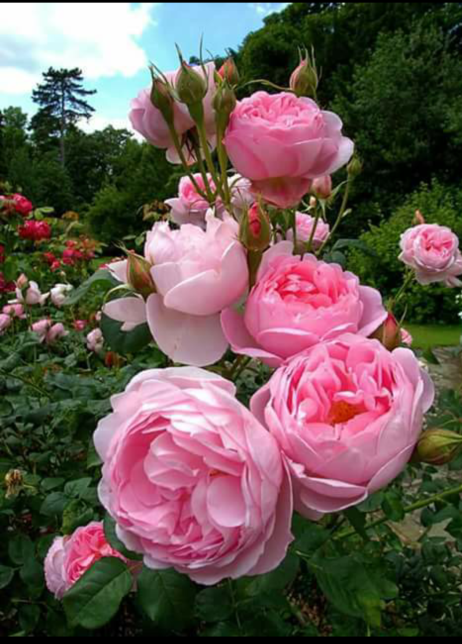 ফুল
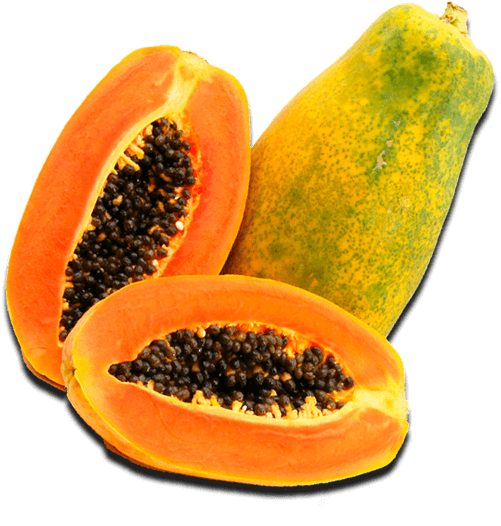 ফল
চলো সবাই যুক্তবর্ণ গুলো শিখে নিই-
কৃষ্ণচূড়া
ষ্ণ
ণ
ষ
=
+
মিষ্টি
ষ্ট
ষ
ট
=
+
ন্ধ
সুগন্ধ
ন
+
ধ
=
=
ন্দ
ন
সুন্দর
+
দ
নিচের ছকে কোন ফুলটি কী রঙের তা দলে আলোচনা করে লিখ-
শিমুল, গাঁদা, শাপলা, সূর্যমুখী, বেলী, পলাশ
গাঁদা
পলাশ
শাপলা
শিমুল
সূর্যমুখী
বেলী
নিচের চিত্রগুলো থেকে কোনগুলো ফুল আর কোনগুলো ফল তা জোড়ায় জোড়ায় আলোচনা করে চিহ্নিত কর।
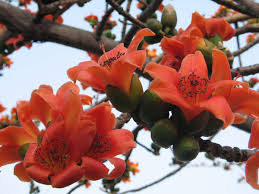 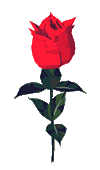 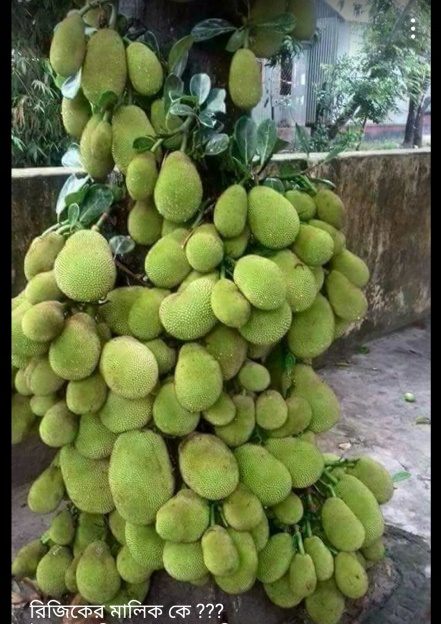 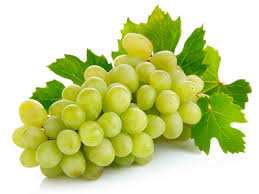 ফল
ফুল
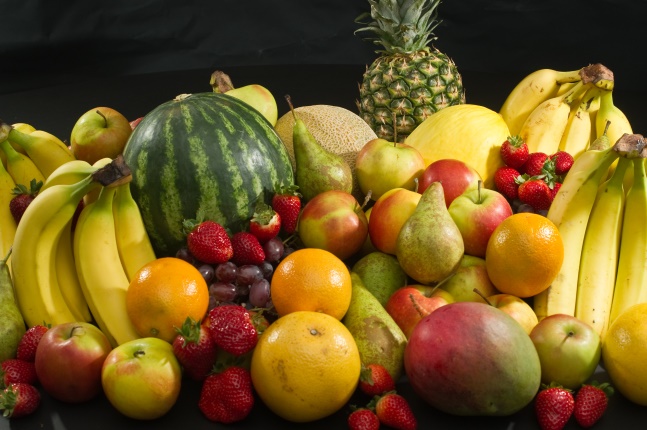 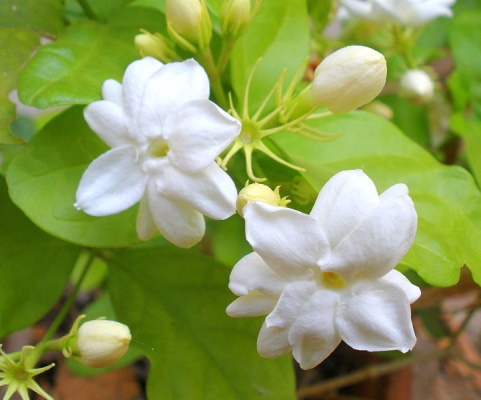 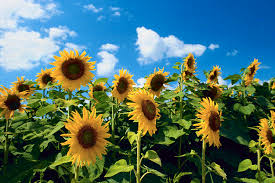 নিচের ২টি ছবিতে তোমরা যা দেখতে পাচ্ছ তা একা একা নিজ নিজ খাতায় লিখ।
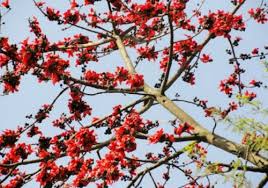 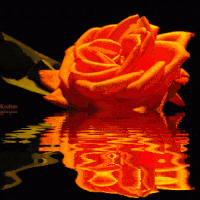 গোলাপ ফুল
শিমুল ফুল
মূল্যায়ন
১. তিনটি ফুলের নাম বল।
উত্তরঃ গোলাপ, শিমুল, পলাশ।
২। দুইটি লাল রঙের ফুলের নাম লিখ।
উত্তরঃ শিমুল,পলাশ।
আজকের পাঠে তোমরা যা শিখেছ তা নিজ নিজ বাড়িতে চর্চা করবে।
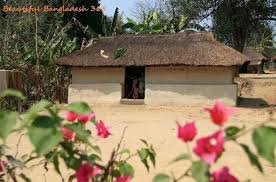 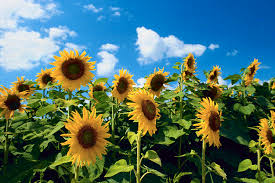 ধন্যবাদ সবাইকে ।